Игра «Знакомство с геометрическими фигурами»
Выполнила Зотова Е.А
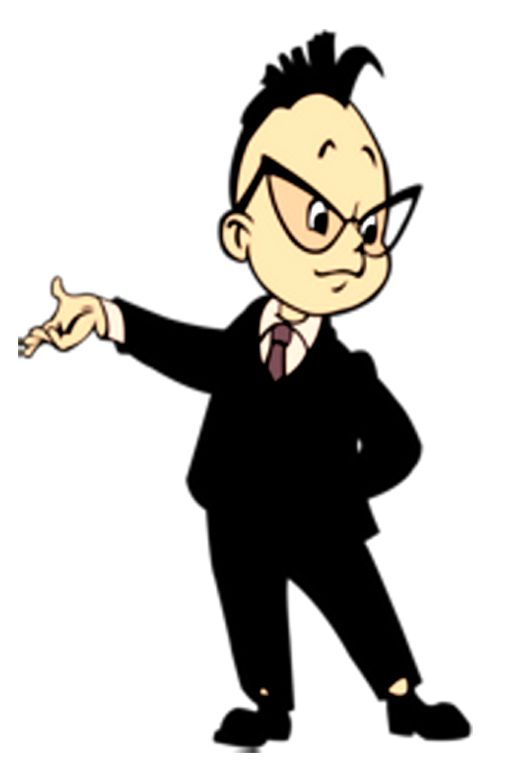 Прикатилось
колесо,
Ведь похожее оно,
Как наглядная
натура
Лишь на круглую
фигуру.
Догадался, милый
друг?
Ну, конечно, это …
Я фигура – хоть
куда,
Очень ровная
всегда,
Все углы во мне
равны
И четыре стороны.
Кубик – мой
любимый брат,
Потому что я….
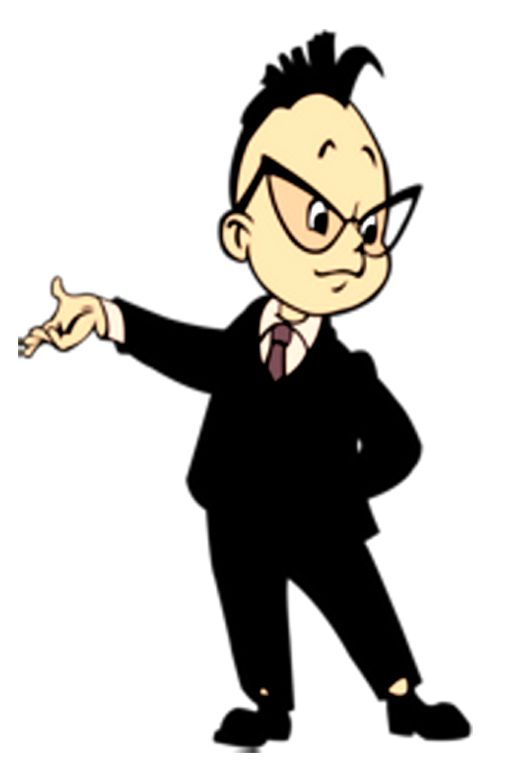 На фигуру посмотри
И в альбоме начерти
Три угла. Три
стороны
Меж собой соедини.
Получился не
угольник,
А красивый…
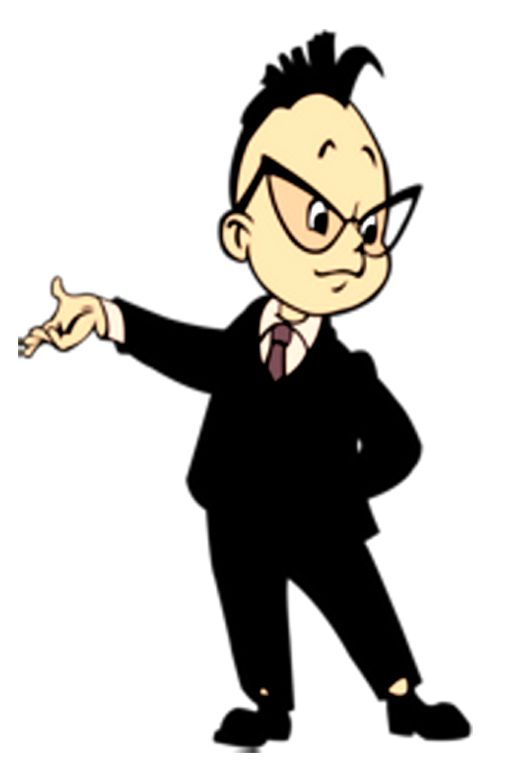 Растянули мы
квадрат
И представили на
взгляд,
На кого он стал
похожим
Или с чем-то очень
схожим?
Не кирпич, не
треугольник -
Стал квадрат…
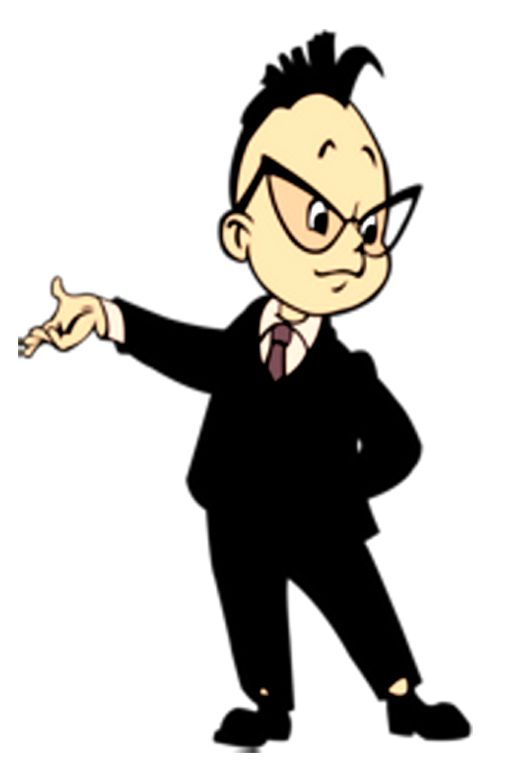 А если круг у нас упалИли его вдруг кто-то сжалИ по бокам слегка примял?Тогда получим мы …
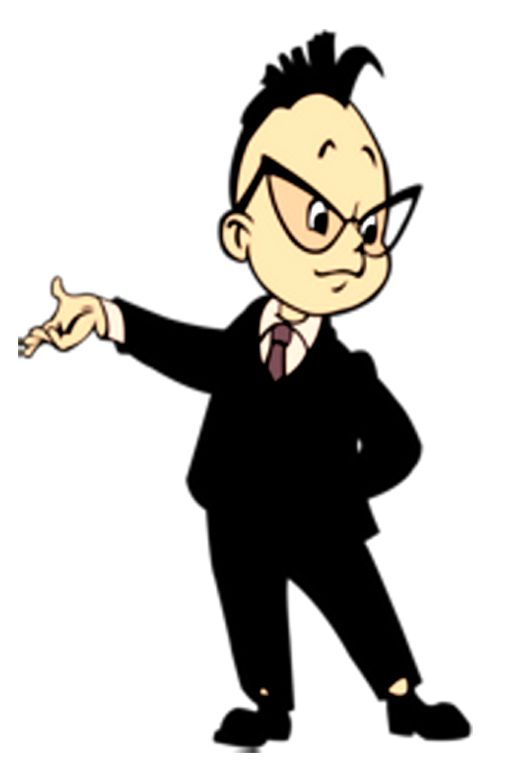 Найдите тень
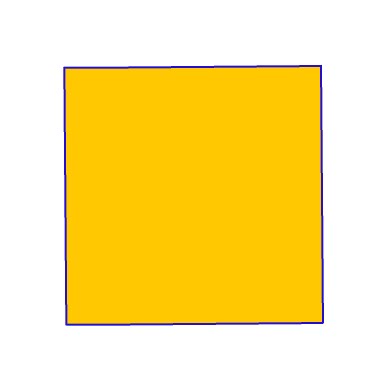 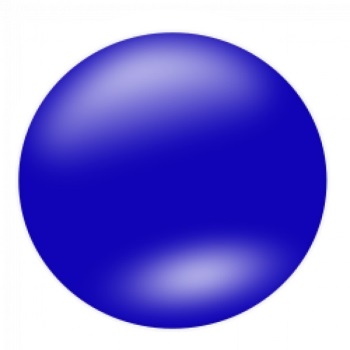 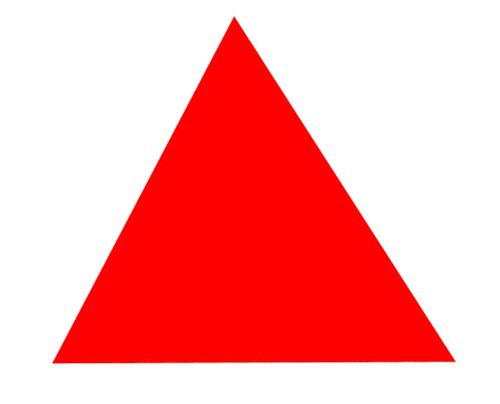 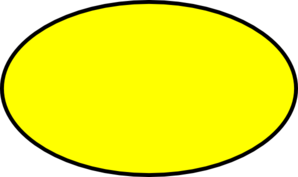 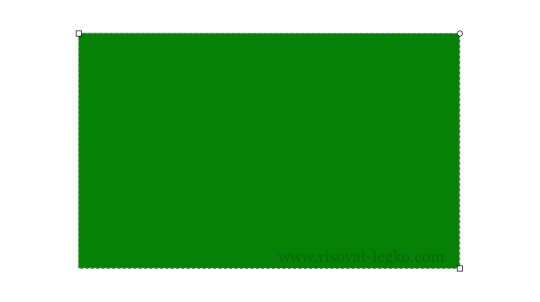 Какая фигура лишняя?
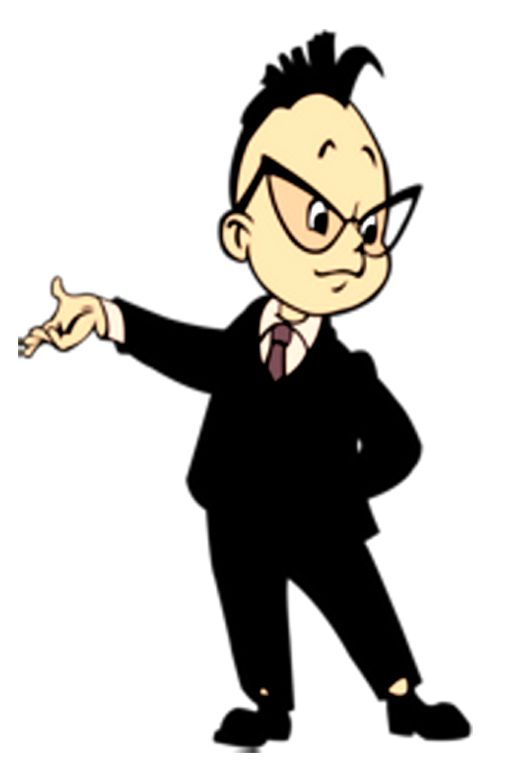 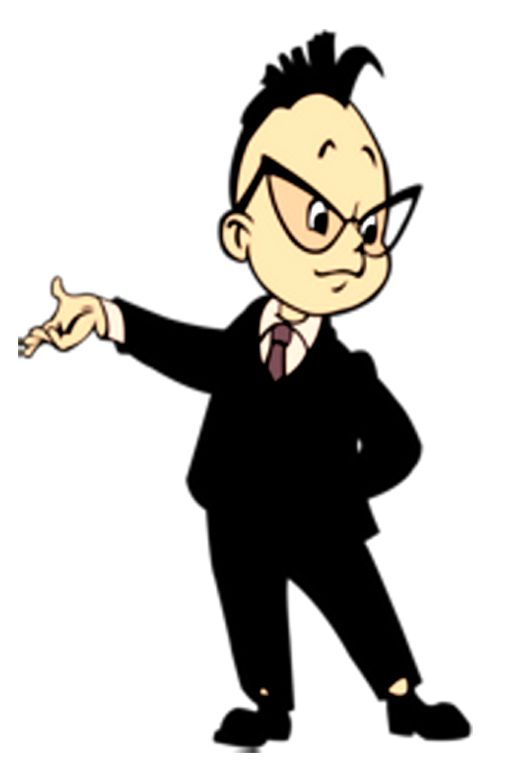 Какой фигуры не хватает?
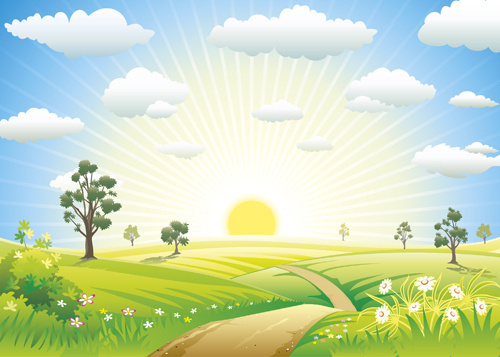 Из каких геометрических фигур состоит дом?
Крыша-


Дом –




Окно-
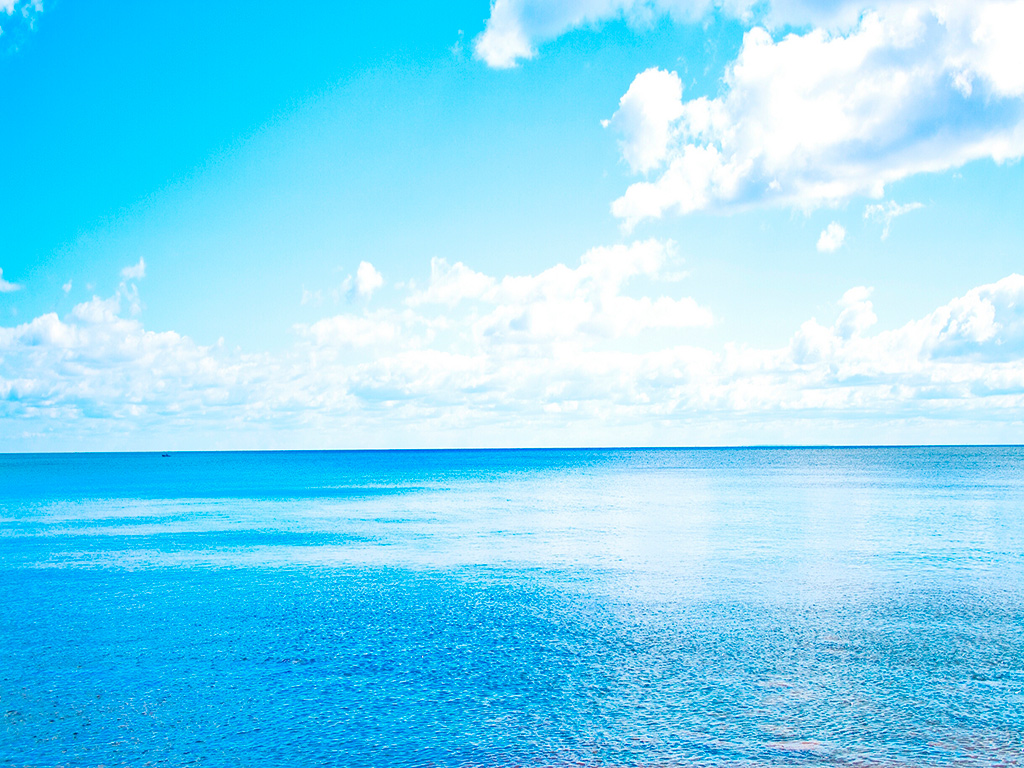 Из каких геометрических фигур состоит рыба?
Плавники – 
 Рот - 
Хвост –
Глаз – 
Туловище -
Какие фигуры вы узнали?
Молодцы!
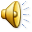